Step 1: start positive
Achievement:
What would you like to achieve?
Exceptions:
When are times when this already happens / the problem doesn’t happen?
Strengths:
How do you manage that?
Compliments
Step 2: Scaling
What’s the worst you’ve been (1-10)
(move on)
What’s the best you’ve been
Ask for detail: when, where, who etc.
(How have you managed that … )
Where are you now
Step 3: focus on solutions
Imagine you were [another step up the scale] …
How would you know?
What would tell you?
[aim to create a doing picture]

Other options
What are your best hopes …
Imagine a miracle happened …
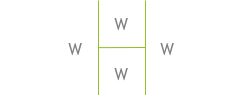 Step 4: focusing further
What difference would that make?
Imagine …
Instead … ?
What else …
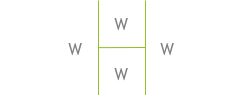 Step 5: chunking it down
What difference…
What else…
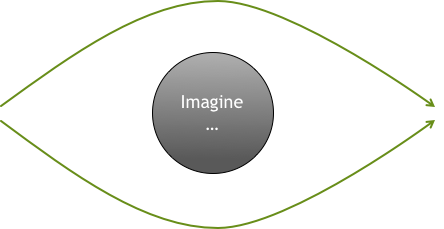 n+1, 
Best hopes, or
Miracle
Instead…
Achievement
Exceptions
Strengths
Scaling
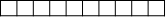 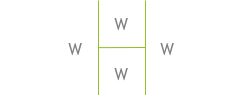 What particular thing would tell you you were moving towards this wonderful goal …
Step 6: finish positive
Would you be pleased?
Would anyone else be pleased?